Snowmass Village Rotary
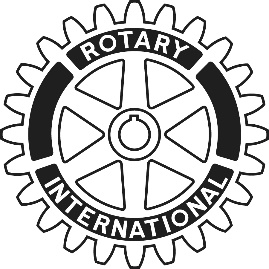 Multi-Year Financial Summary
May 23, 2017
Charitable Foundation
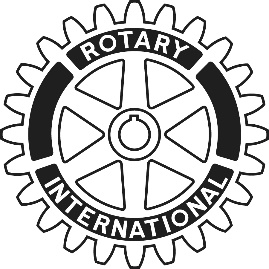 Fundraising (Revenue) *
Wine Festival
Wine Dinner
Grand Tasting
Sponsorships
Good for annual recognition for all Rotary events and publications
Endowment Interest
Future interest income once corpus goal is met
Grants (Expenses)
Community Charities
Community Service Projects
International Charities
Vocational Charities
- - - - - - - - - - - - - - - - - - - - - - - - - - - - - - - 
General & Administrative
Endowment Fund
* All money raised in the prior year is distributed in the subsequent year.
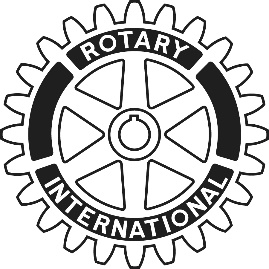 Wine weekend totals
Nearly $100K to Distribute in  FY17-18
Distribution Allocation
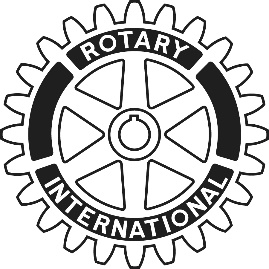 Community Non-Profits
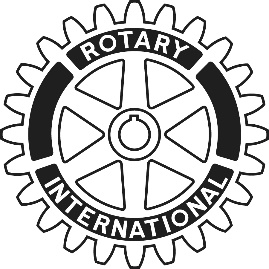 Community Non-Profits
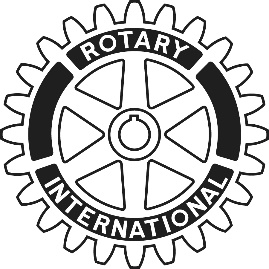 projects & vocational
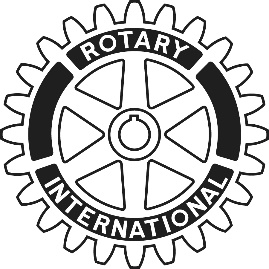 International
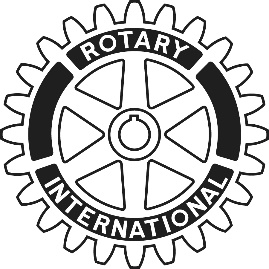 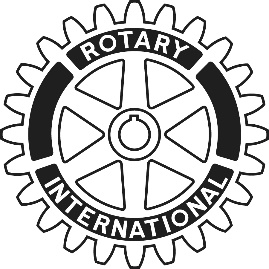 Endowment fund for future giving